Русский язык2 класс Парные звонкие и глухие согласные.
Парные согласные
Б  В  Г  Д  Ж  З
звонкие
П  Ф К  Т  Ш  С
глухие
наря[т] -  
  горо[т ] -
наряд
город
Слова,
которые проверяем
Проверочные слова
Опираясь на эту таблицу попробуй выполнить упражнение 5 на с.43
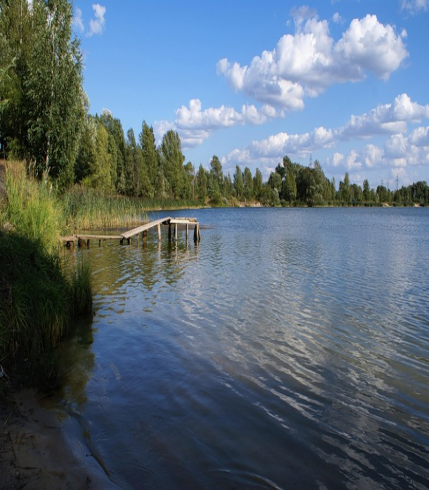 большой
пру
д
?
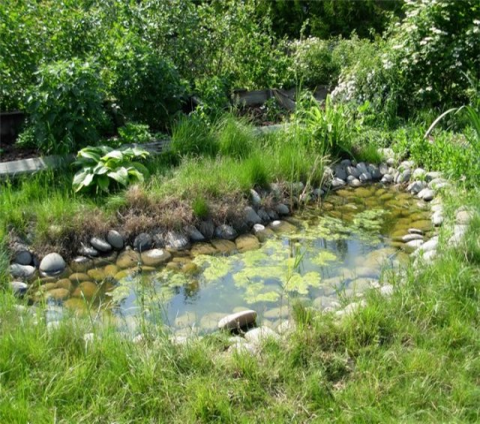 маленький
прудик
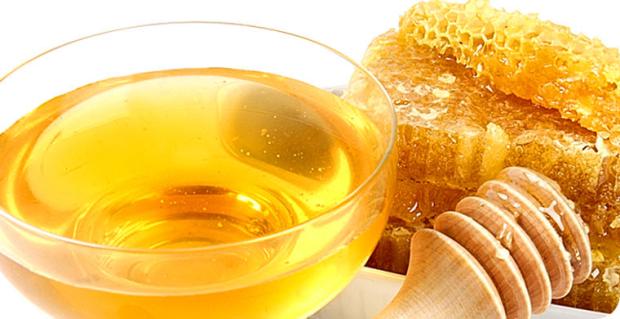 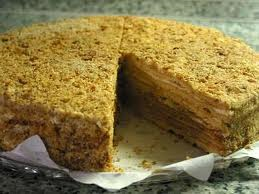 что?
какой?
?
мё
д
медовый
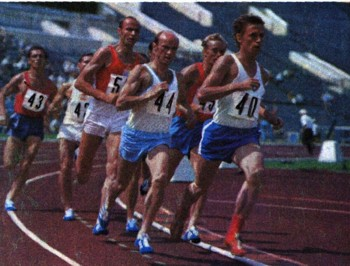 что?
что делать?
бе
г
бегать
?
бегу
что делаю?
снег
Утром выпал мягкий пушистый .…    .
лёд
Толстый   …   сковал ручей.
з
о
Сегодня лёгкий м . ро… . Гладкий лё… покрыл луж… на дорожках. Я вышел в са… и зале…  в сугро… . В варежки попал сне… .
д
и
д
з
б
г
Проверте себя
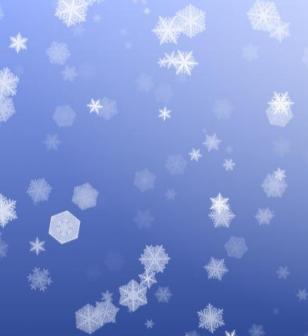 Снежок
Медведь
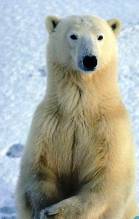 1. Словно пёрышки жар- птицы,
    Весь сверкает и искриться,
    Запорошил лес, лужок
    Зимний беленький…
2. Летом ходит без дорог
    Возле сосен и берез,
    А зимой он спит в берлоге,
   От мороза прячет нос.
3. Он катки для нас устроил,
    Снегом улицы занес,
    Изо льда мосты построил,
    Кто же это?
Дед Мороз
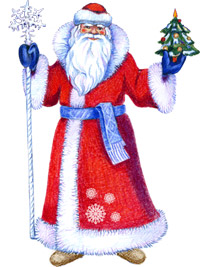 Снеговик
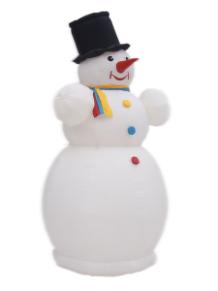 Сугроб
4. Во дворе - горой,
    А в избе – водой.
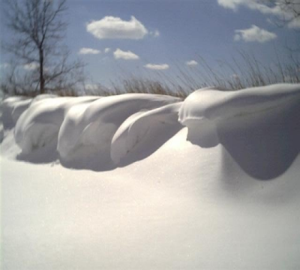 5. В круглом окне
   Днем стекло разбито,
   К вечеру вставлено
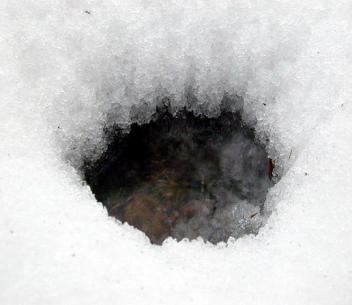 Прорубь
6. Что за нелепый человекПробрался к нам в двадцатый век?Морковкой нос, в руке метла,Боится солнца и тепла?
Найти словос парным согласным на конце
изменить слово
чтобы послесогласного стоял гласный
Парные согласные – самые опасные!
В слове ты их проверяй – 
Рядом гласный подставляй!
Домашнее задание с.43,упр.6
Отлично!
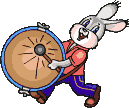